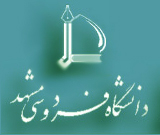 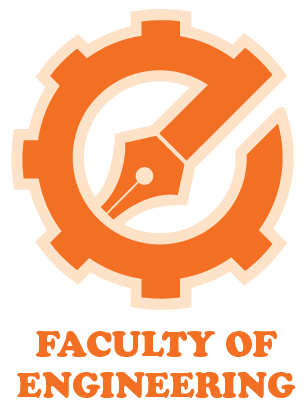 بینایی کامپیوتری
ارزیابی سیستم
حمیدرضا پوررضا
H.R. POURREZA
1
مقدمه
آخرین گام در ساخت یک سیستم، ارزیابی آن است
2
H.R. POURREZA
تعریف برخی اصطلاحات
Degrees of Freedom (DOF):
این اصطلاح در سیستمهای ردیاب استفاده می‌شود و بنابه تعریف عبارتست از آزادي حرکت انتقالي يا دوراني به طوري که رديابي کامل در مسير حرکت صورت پذيرد.
Measurement Rate:
تعداد اندازه‌گيري‌هاي معتبر در واحد زمان.
RMS Error:
نمايشي از خطاي اندازه‌گیری که بر اساس ريشه دوم ميانگين حسابي توان‌هاي دوم مولفه‌هاي خطا مي‌باشد.
Resolution:
رزلوشن كوچكترين گامي است كه مي‌توانيم در اندازه‌گيري يك پارامتر اندازه بگيريم يا بيان كنيم. به عنوان مثال اگر يك حرات‌سنج ديجيتال، درجه حرارت را بصورت مثلاً 21.3 درجه بيان كند، رزلوشن آن 0.1 درجه است. رزلوشن يك سيستم اندازه‌گيري ضرورتاً دقت قرائت نيست.
3
H.R. POURREZA
تعریف برخی اصطلاحات
Precision (دقت):
به اين معني است كه در اندازه‌گيريهاي متوالي از يك مقدار، چقدر مقادير اندازه‌گيري شده به هم نزديكند. اگر يك ساعت روزانه 15 ثانيه جلو برود، ولي اين اتفاق هر روز بيافتد، Accuracy اين ساعت كم است ولي Precision اين ساعت فوق‌العاده زياد است. 


Bias:
در شکل زیر Precision زياد ولي Accuracy كم است. باياس تفاوت بين ميانگين مقادير اندازه‌گيري شده با مقدار واقعي است. باياس زياد به معني كم بودن دقت است.
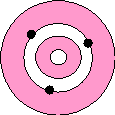 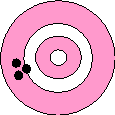 4
H.R. POURREZA
تعریف برخی اصطلاحات
Accuracy (صحت):
به اين معني است كه مقدار اندازه‌گيري شده چقدر به مقدار واقعي نزديك است. براي Accuracy بالا بايستي Precision زياد باشد ولي عكس اين امر ضرورت ندارد. بالا بودن واريانس مقادير اندازه‌گيري شده و باياس هر دو به معني Accuracy كم است. بنابراين مجموع مربع باياس و واريانس به عنوان ميزان Accuracy مورد استفاده قرار مي‌گيرد.



Latency:
زمان تاخير بين لحظه‌اي كه يك تغيير حاصل می‌شود تا زمانی که حس مي‌شود.
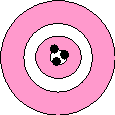 5
H.R. POURREZA
تعریف برخی اصطلاحات
Accuracy در مقابل Precision
Accuracy پایین  و Precision پایین



Accuracy کم و Precision بالا
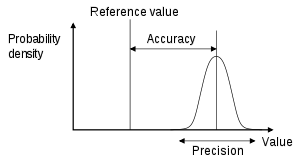 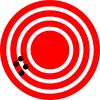 6
H.R. POURREZA
تعریف برخی اصطلاحات
7
H.R. POURREZA
محاسبه‌ی معیارهای ارزیابی
برای یک کلاس بند باینری:
8
H.R. POURREZA
محاسبه‌ی معیارهای ارزیابی
Sensitivity ، True Positive Rate ، Hit Rate یا Recall
TPR = TP / P = TP / (TP + FN)
False Positive Rate ، False Alarm Rate یا Fall-out
FPR = FP / N = FP / (FP + TN)
Accuracy
ACC = (TP + TN) / (P + N)
Specificity یا True Negative Rate
SPC = TN / N = TN / (FP + TN) = 1 − FPR
Positive Predictive Value یا Precision
PPV = TP / (TP + FP)
9
H.R. POURREZA
محاسبه‌ی معیارهای ارزیابی
Negative Prediction Value
NPV = TN / (TN + FN)
False Discovery Rate
FDR = FP / (FP + TP)
10
H.R. POURREZA
محاسبه‌ی معیارهای ارزیابی
Receiver Operating Characteristic (ROC):
رسم  Sensitivityیا TPR بر حسب False Positive Rate (FPR) (یا 1-Specificity)  برای یک کلاس بند باینری
ROC نمایش benefits (TPR) بر حسب Cost (FPR) است
محور افقی و عمودی ROC بین صفر تا یک رسم می شود.
بهترین نقطه در این فضا گوشه بالا سمت چپ است که به معنی Sensitivity با مقدار 100% و Specificity با مقدار 100% است.
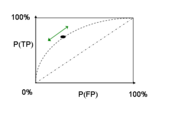 11
H.R. POURREZA
محاسبه‌ی معیارهای ارزیابی
12
H.R. POURREZA
محاسبه‌ی معیارهای ارزیابی
13
H.R. POURREZA
محاسبه‌ی معیارهای ارزیابی
14
H.R. POURREZA
محاسبه‌ی معیارهای ارزیابی
ماتریس درهم‏ریختگی (confusion matrix)
این جدول در کاربردهای یادگیری ماشین کارایی الگوریتم را به رویت می‏رساند. هر ستون ماتریس بیان‏کننده پیش‏بینی قرارگیری در کلاس‏ها و هر سطر ماتریس بیان‏کننده قرارگیری واقعی در کلاس‏ها است. مثلا فرض کنید که یک سیستم بینایی ماشین برای تشخیص ارقام 0، 1 و 2 از هم نوشته شده است. به این سیستم 30 تصویر شامل این ارقام شامل 10 تصویر از 0، 12 تصویر از 1 و 8 تصویر از 2 داده شده و نتیجه بصورت زیر ارایه شده است:
15
H.R. POURREZA